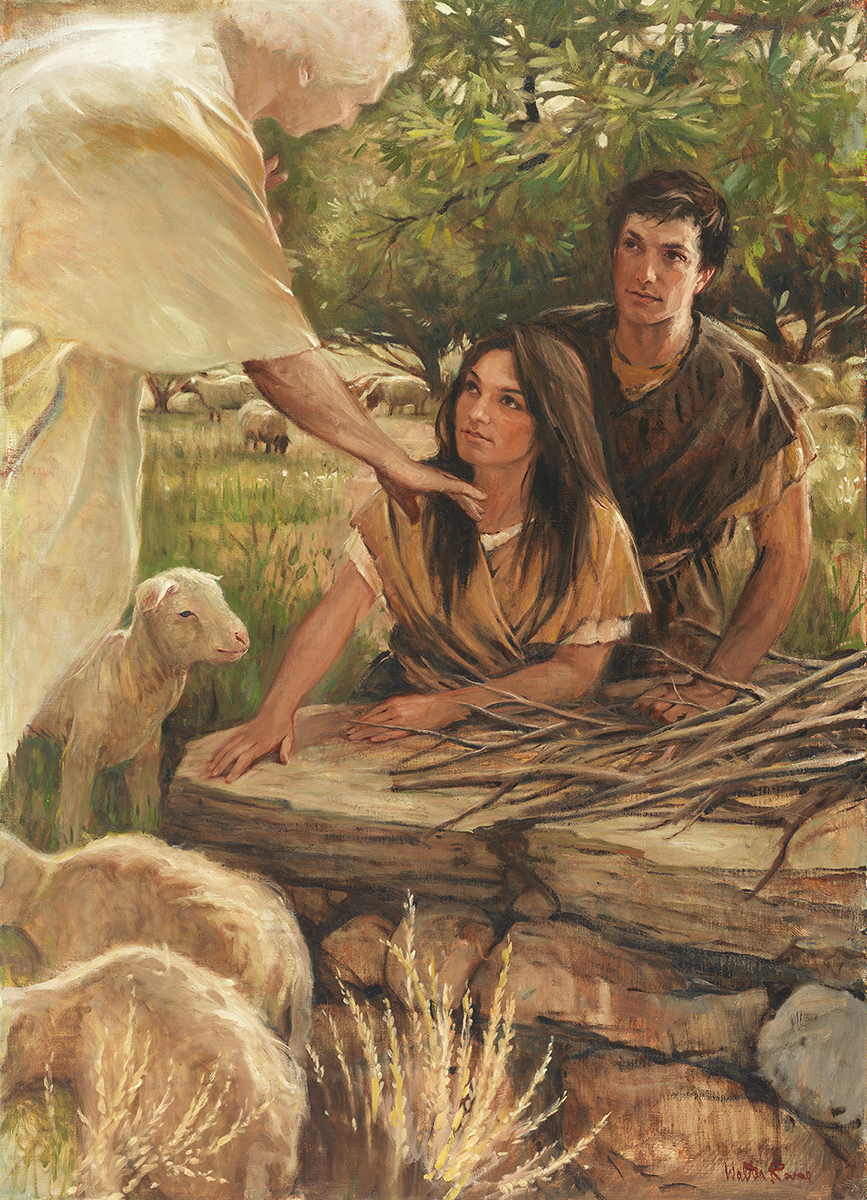 SEMINARY
Old Testament
LESSONS 112 & 123
Isaiah 29:1-17
“Isaiah prophesies of the coming forth of the Book of Mormon and the Restoration”
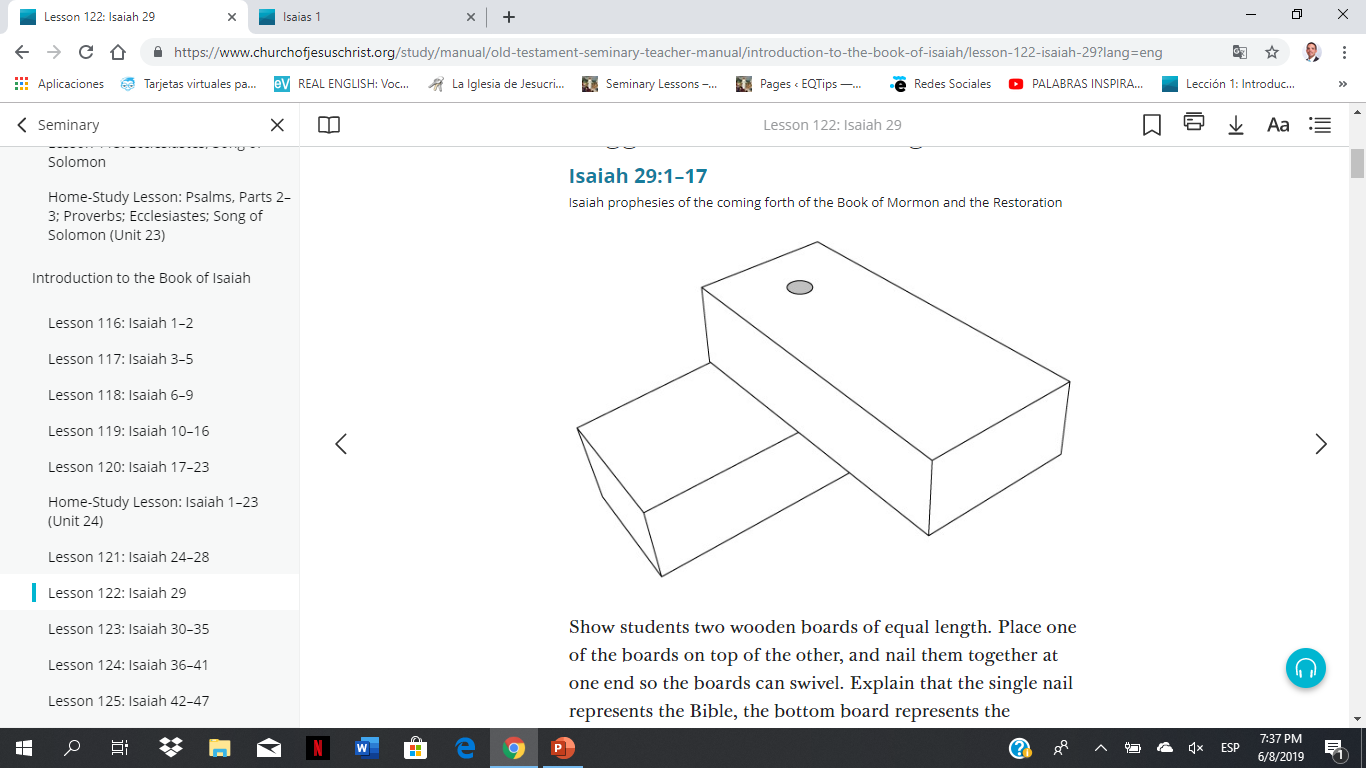 Why are there so many different Christian churches if they all believe in the Bible?
How can you know the Lord’s true doctrine when there are so many ways to interpret the Bible?
Isaiah 29:9-10
9 ¶ Stay yourselves, and wonder; cry ye out, and cry: they are drunken, but not with wine; they stagger, but not with strong drink.
10 For the Lord hath poured out upon you the spirit of deep sleep, and hath closed your eyes: the prophets and your rulers, the seers hath he covered.
What did Isaiah say would happen after the Lord’s people fell to their enemies?
The Great Apostasy
During a period of great apostasy, people were without divine direction from living prophets and apostles.
How does the object lesson with the boards relate to the Great Apostasy?
Isaiah 29:13-14
13 ¶ Wherefore the Lord said, Forasmuch as this people draw near me with their mouth, and with their lips do honour me, but have removed their heart far from me, and their fear toward me is taught by the precept of men:
14 Therefore, behold, I will proceed to do a marvellous work among this people, even a marvellous work and a wonder: for the wisdom of their wise men shall perish, and the understanding of their prudent men shall be hid.
What do you think it means that people “draw near [the Lord] with their mouth” but “have removed their heart far from [Him]”?
What did the Lord say He would do to overcome the effects of the Apostasy?
What is the marvelous work and wonder Isaiah prophesied about?
President Russell M. Nelson
“Isaiah foresaw that God would do ‘a marvellous work and a wonder’ in the latter days (Isaiah 29:14). … That marvelous work would include the coming forth of the Book of Mormon and the Restoration of the gospel” (“Scriptural Witnesses,” Ensign or Liahona, Nov. 2007, 46, endnote 26).
What effect will the Restoration and the Book of Mormon have on the wisdom of the world?
How could we complete this truth?
The Restoration of the gospel, including the coming forth of the Book of Mormon, is a marvelous work that corrects false teachings and counters the wisdom of the world.
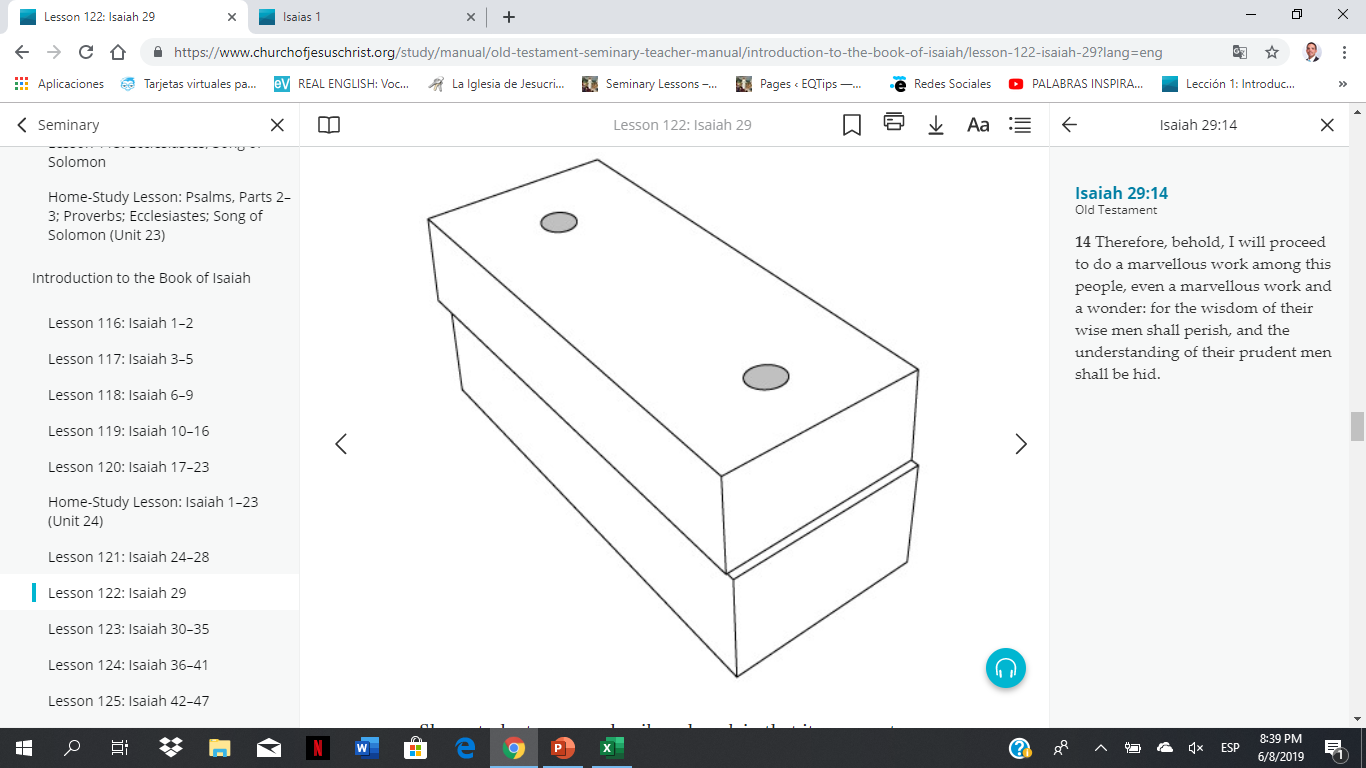 How does the Book of Mormon help correct false doctrine and counter the wisdom of the world?
Isaiah 29:18-24
“Isaiah prophesies of the positive impact of the restored gospel and the Book of Mormon”
What would you say to someone to interest him or her in reading the Book of Mormon?
Isaiah 29:22–24
22 Therefore thus saith the Lord, who redeemed Abraham, concerning the house of Jacob, Jacob shall not now be ashamed, neither shall his face now wax pale.
23 But when he seeth his children, the work of mine hands, in the midst of him, they shall sanctify my name, and sanctify the Holy One of Jacob, and shall fear the God of Israel.
24 They also that erred in spirit shall come to understanding, and they that murmured shall learn doctrine.
What would the Book of Mormon do for Jacob’s posterity in the latter days?
Which one of these promises would inspire you to read the Book of Mormon? Why?
If we study the Book of Mormon, it can help us to have joy, revere God, and understand true doctrine.
Isaiah 30-31
“Isaiah warns Judah not to trust in Egypt and to trust in the Lord instead”
What are some ways we are blessed when we obey the words of the prophets?
What can happen to people who refuse to follow the counsel of the Lord’s prophets?
Isaiah 30:1-3, 7
1 Woe to the rebellious children, saith the Lord, that take counsel, but not of me; and that cover with a covering, but not of my spirit, that they may add sin to sin:
2 That walk to go down into Egypt, and have not asked at my mouth; to strengthen themselves in the strength of Pharaoh, and to trust in the shadow of Egypt!
3 Therefore shall the strength of Pharaoh be your shame, and the trust in the shadow of Egypt your confusion.
7 For the Egyptians shall help in vain, and to no purpose: therefore have I cried concerning this, Their strength is to sit still.
How did the people rebel against the Lord?
Why do you think forming an alliance with Egypt would have been considered rebellion against the Lord?
What did Isaiah say would happen if the people of Judah sought help from the Egyptians?
Elder Jeffrey R. Holland of the Quorum of the Twelve Apostles.
“Unfortunately, messengers of divinely mandated commandments are often no more popular today than they were anciently. …
“Sadly enough, … it is a characteristic of our age that if people want any gods at all, they want them to be gods who do not demand much, comfortable gods, smooth gods who not only don’t rock the boat but don’t even row it, gods who pat us on the head, make us giggle, then tell us to run along and pick marigolds” (“The Cost—and Blessings—of Discipleship,” Ensign or Liahona, May 2014, 7).
How are some people of our day like the people of Isaiah’s day?
Isaiah 32–34
“Isaiah prophesies of the Restoration and the Second Coming of Jesus Christ”
If I were to stand in God’s presence, would I feel worthy to be in His presence? Why or why not?
Isaiah 33:10-14
10 Now will I rise, saith the Lord; now will I be exalted; now will I lift up myself.
11 Ye shall conceive chaff, ye shall bring forth stubble: your breath, as fire, shall devour you.
12 And the people shall be as the burnings of lime: as thorns cut up shall they be burned in the fire.
13 ¶ Hear, ye that are far off, what I have done; and, ye that are near, acknowledge my might.
14 The sinners in Zion are afraid; fearfulness hath surprised the hypocrites. Who among us shall dwell with the devouring fire? who among us shall dwell with everlasting burnings?
How will these people react to the Savior’s Second Coming?
What do you think those questions mean?
Isaiah 35
“Isaiah prophesies that the Lord will come again to save His people”
Isaiah 35:3-6.
3 ¶ Strengthen ye the weak hands, and confirm the feeble knees.
4 Say to them that are of a fearful heart, Be strong, fear not: behold, your God will come with vengeance, even God with a recompence; he will come and save you.
5 Then the eyes of the blind shall be opened, and the ears of the deaf shall be unstopped.
6 Then shall the lame man leap as an hart, and the tongue of the dumb sing: for in the wilderness shall waters break out, and streams in the desert.
What does it mean to “strengthen … the weak hands” and “confirm the feeble knees”?
What can we do to strengthen the faith of others?
What principle can we learn from these verses about strengthening the faith of others?
How can bearing your testimony of the Lord help strengthen the faith of others?